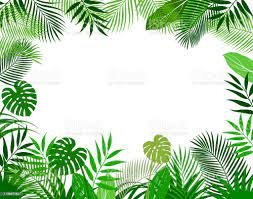 plants
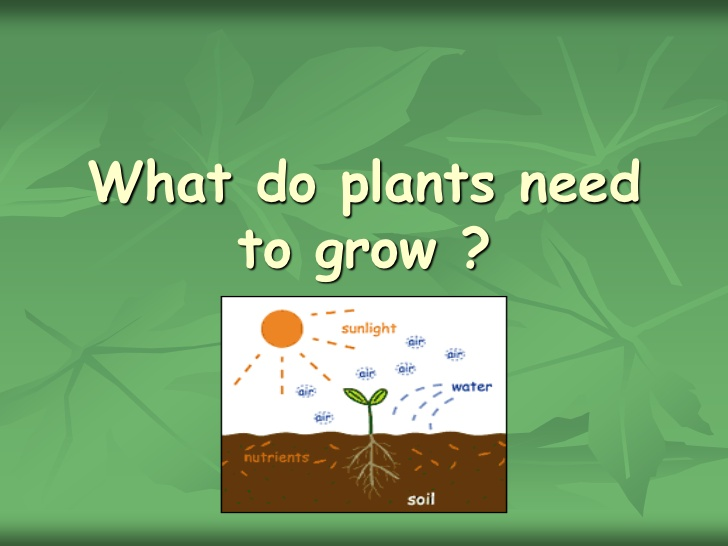 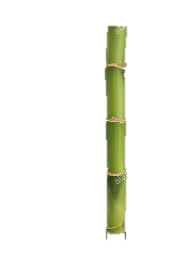 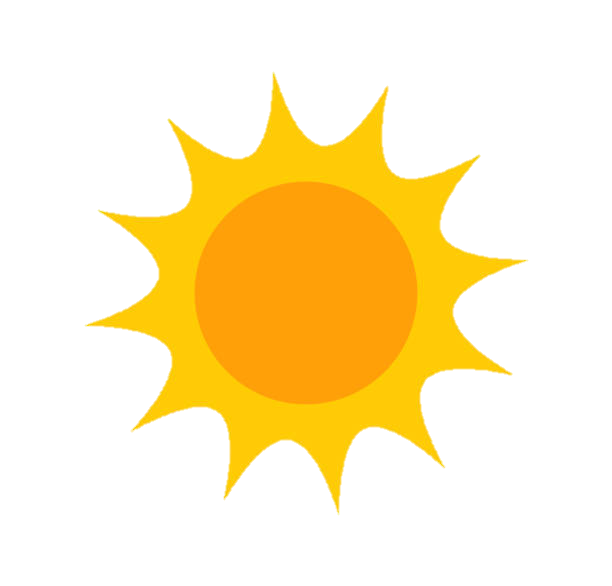 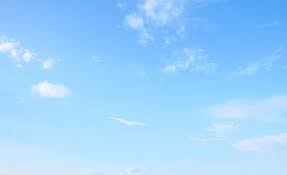 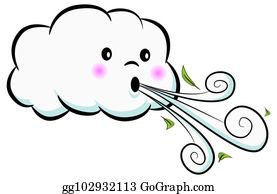 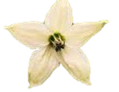 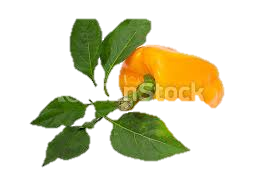 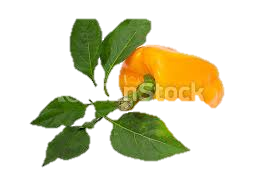 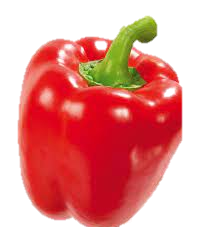 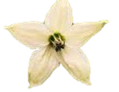 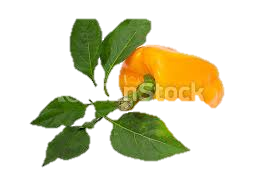 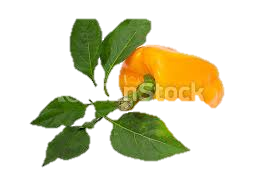 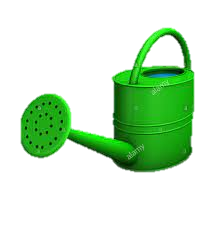 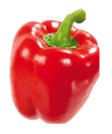 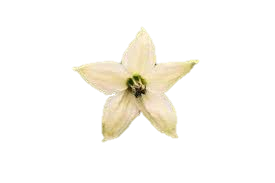 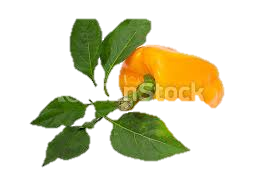 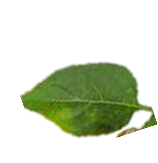 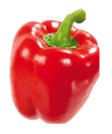 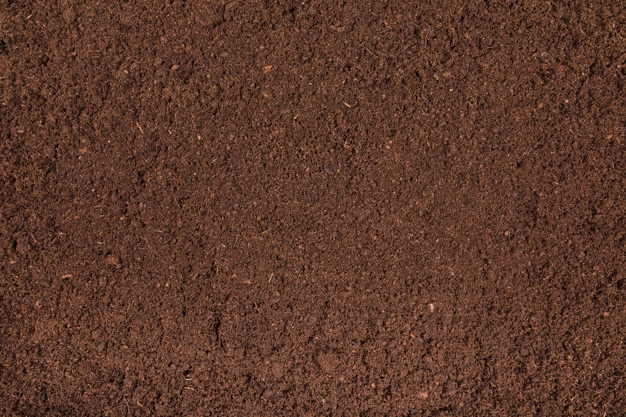 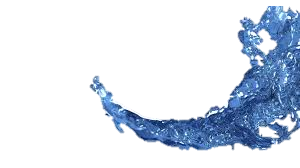 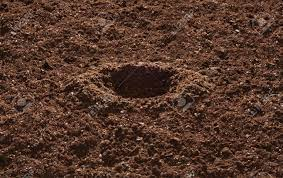 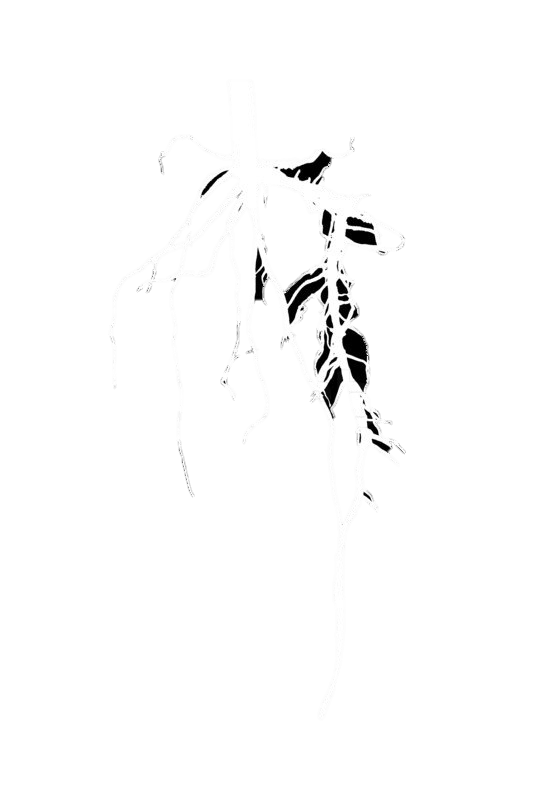 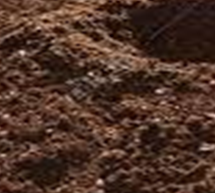 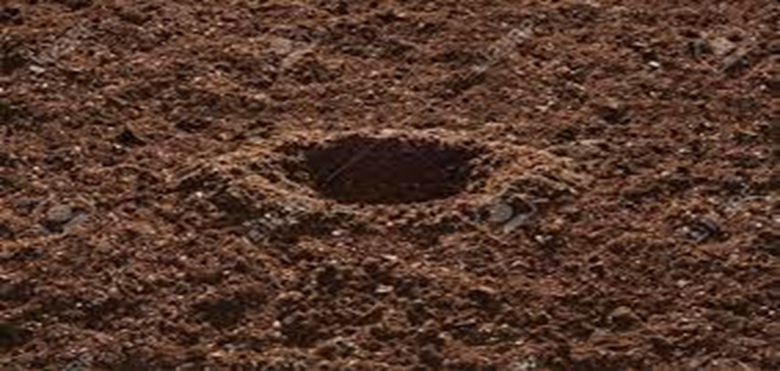 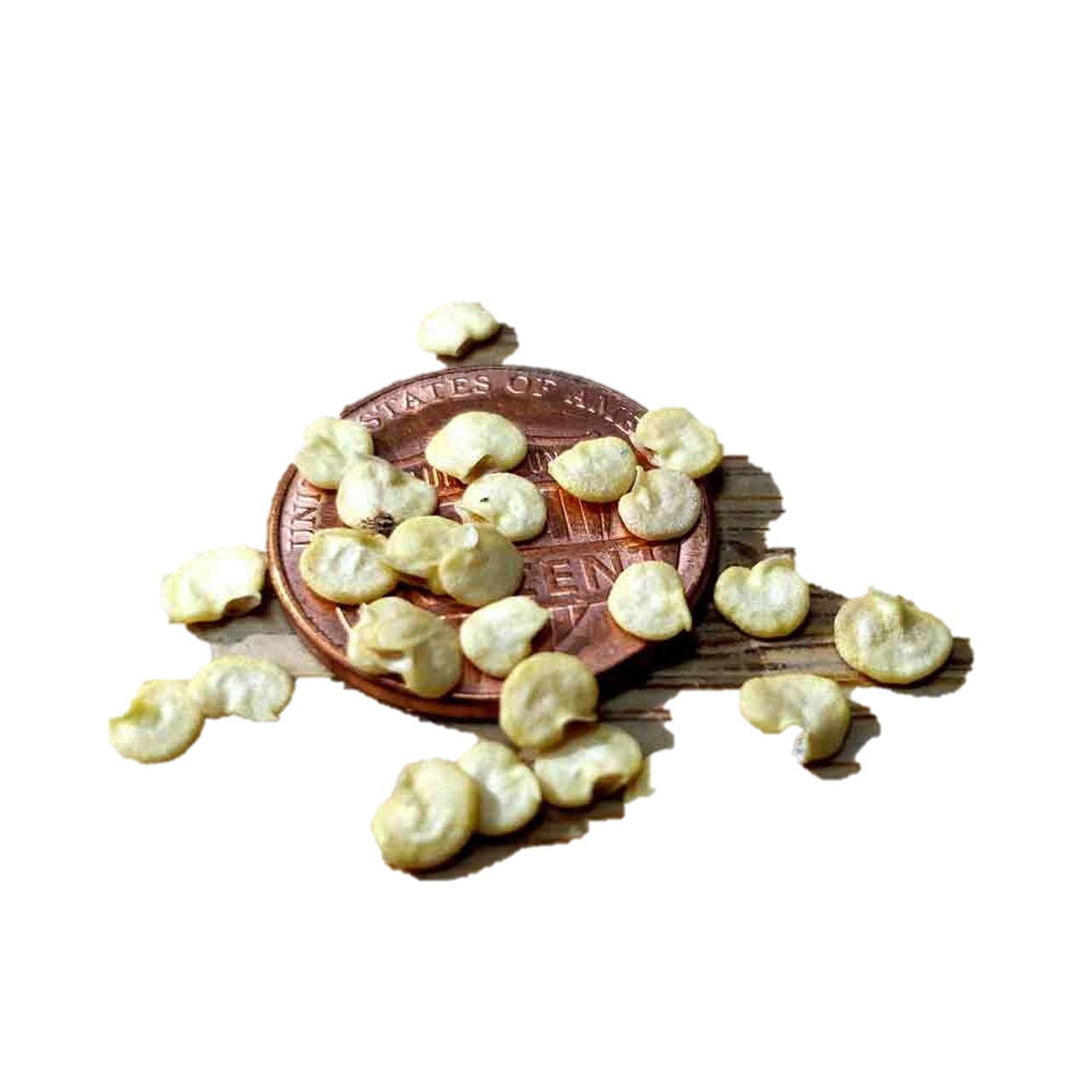 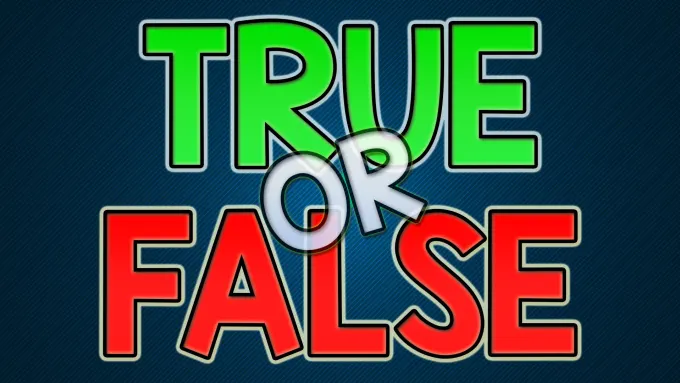 Plants need water.
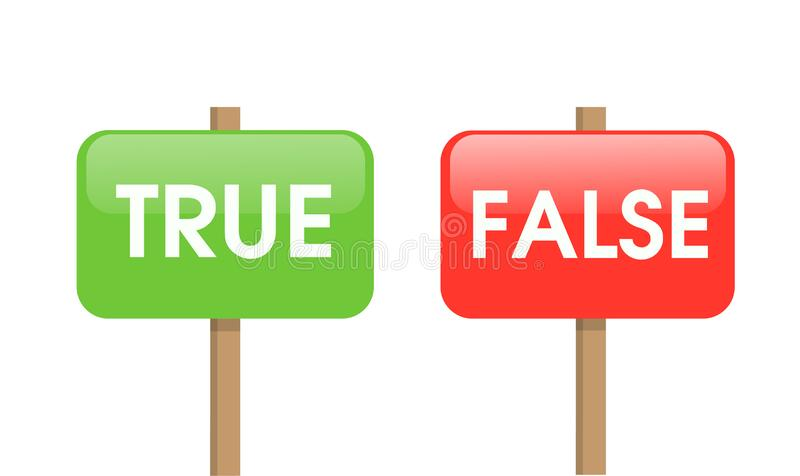 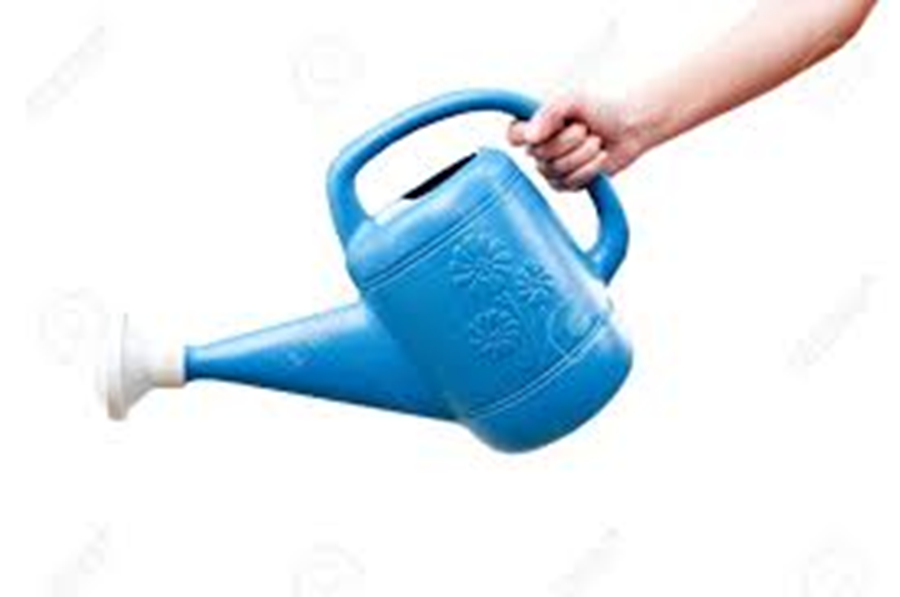 Plants do not need air.
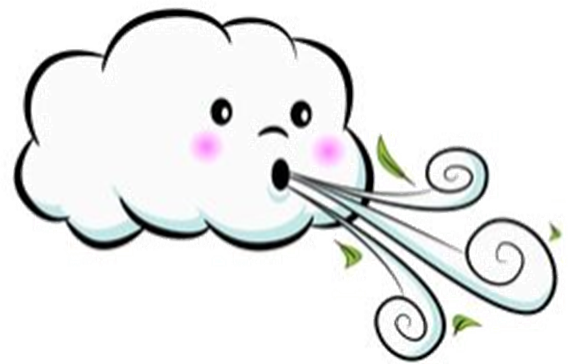 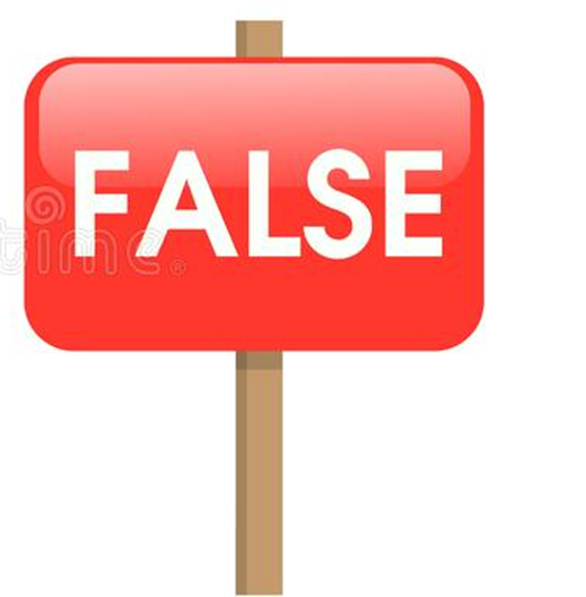 Plants do not need soil.
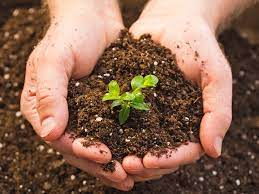 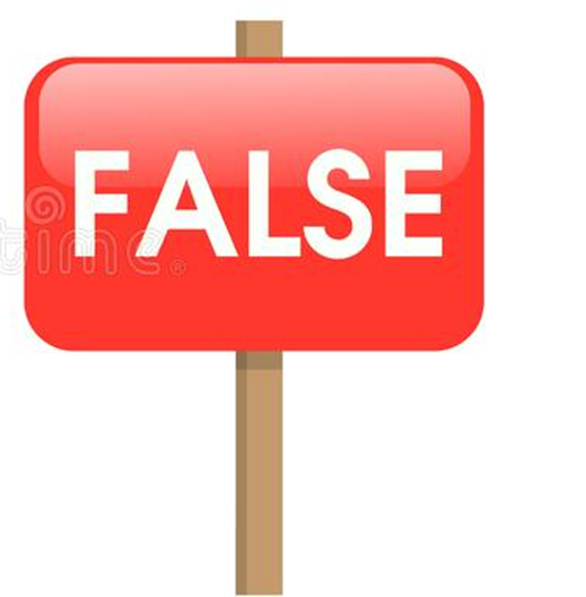 Plants need sunlight.
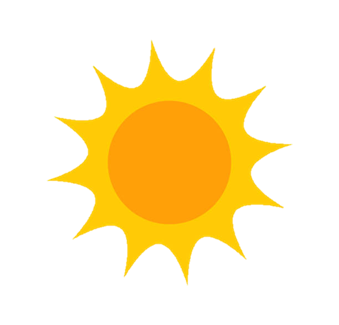 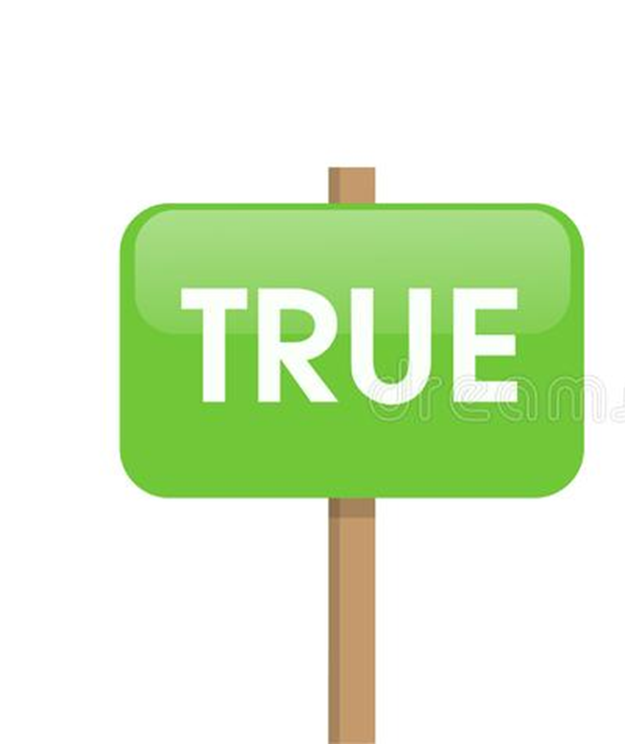 Plants need soil.
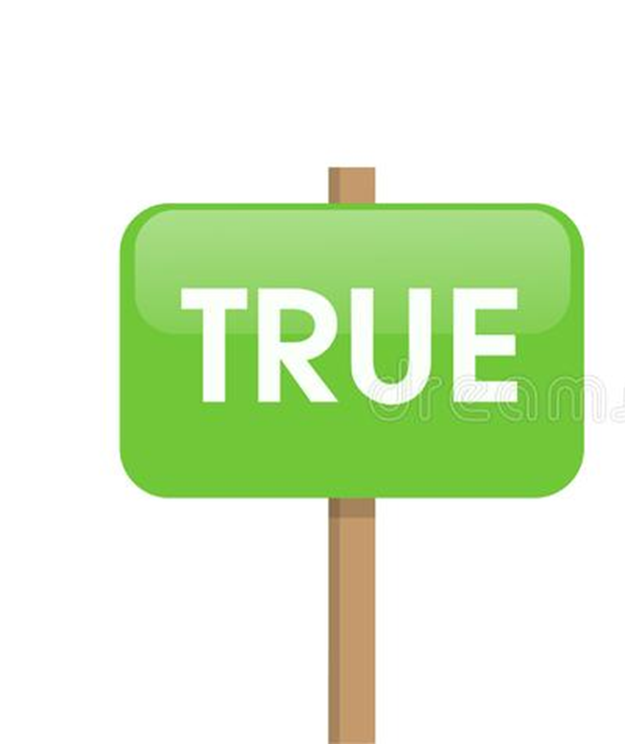 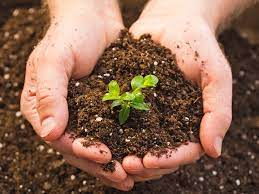 Plants do not need sunlight.
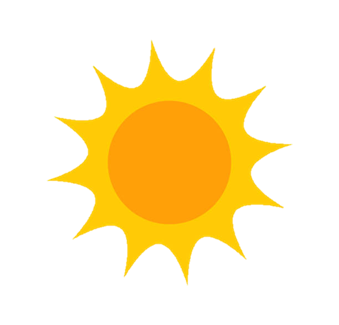 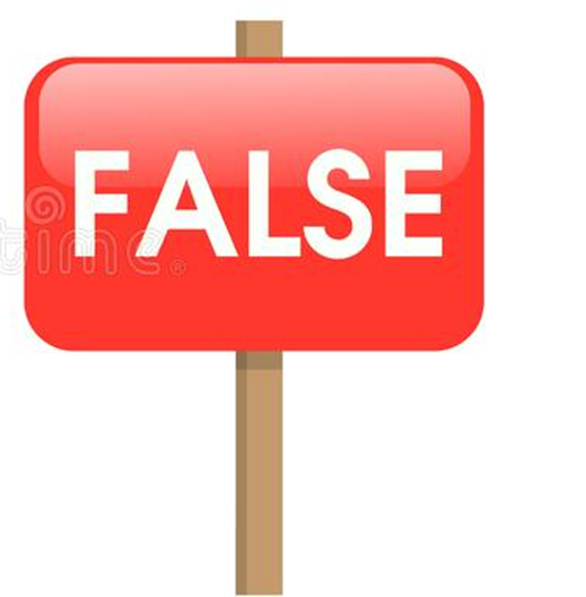 Plants need air.
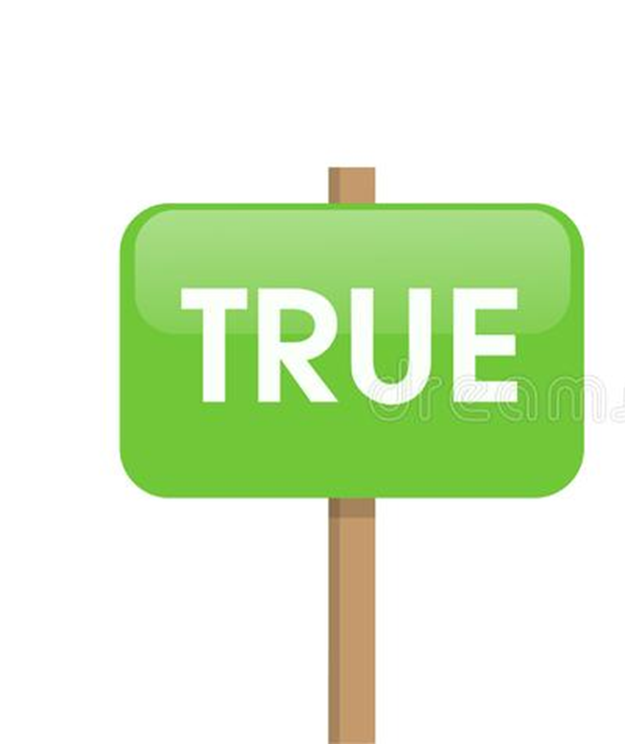 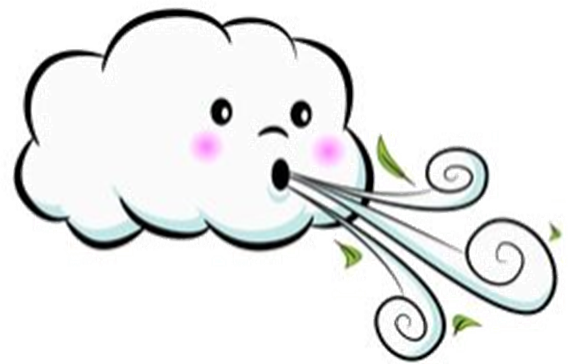 Plants are non- living things.
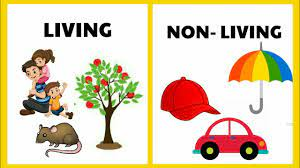 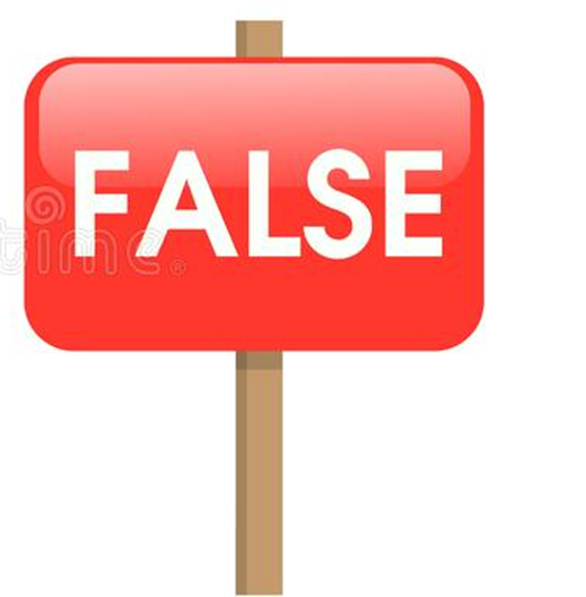 Plants do not need water.
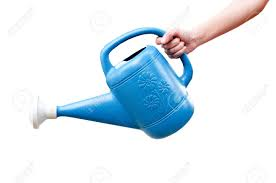 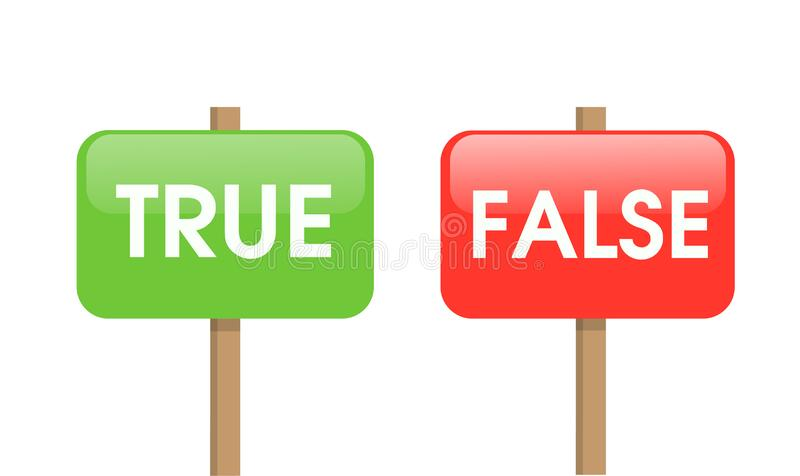 Plants are living things.
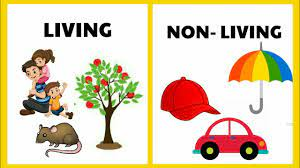 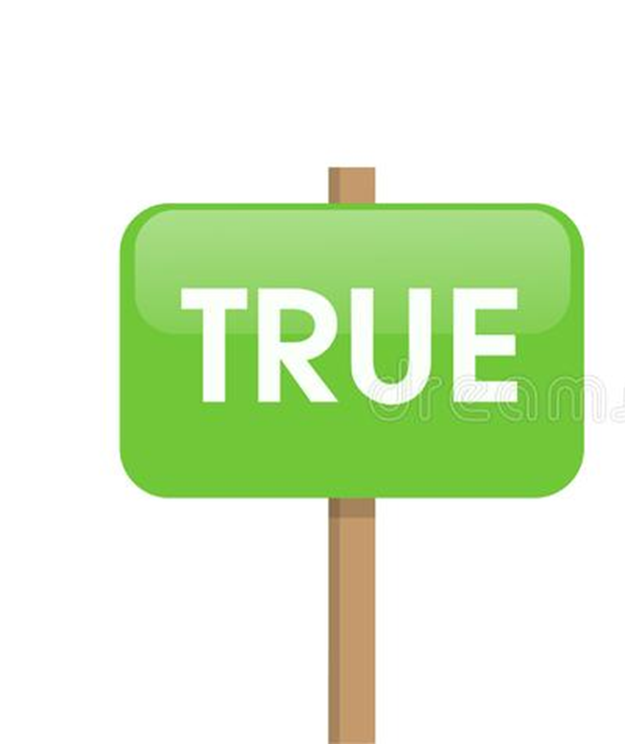 Plants can move.
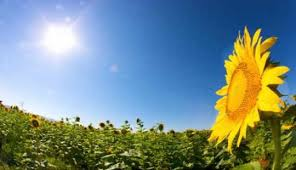 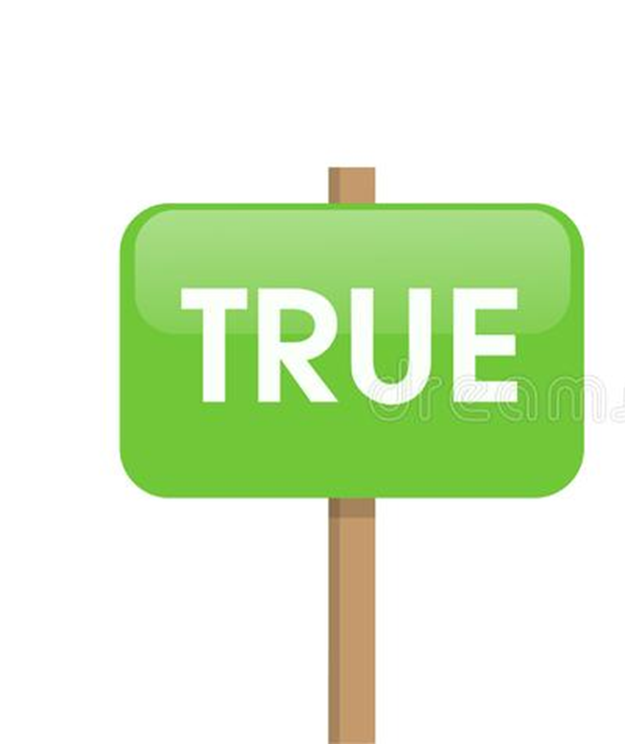 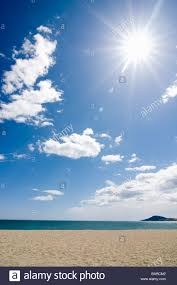 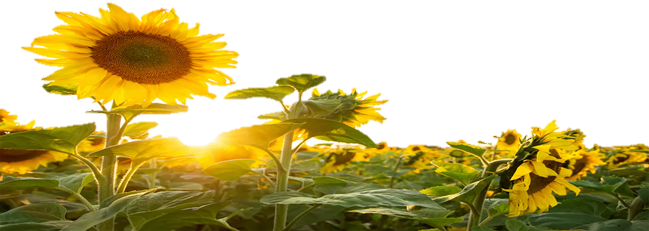 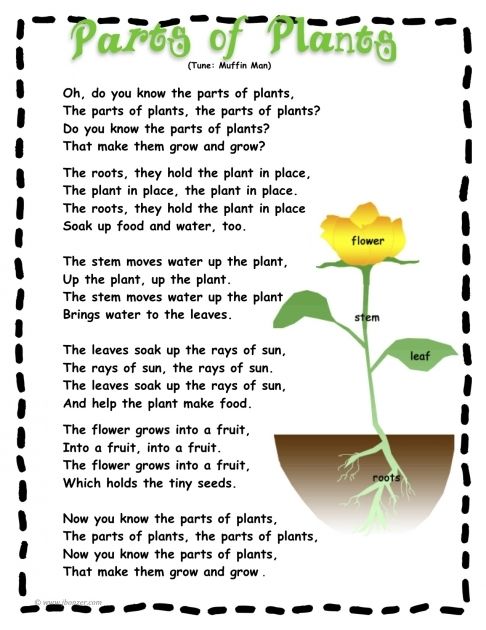 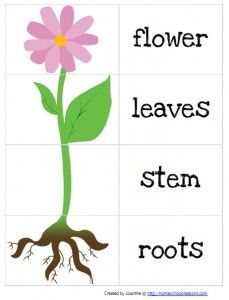